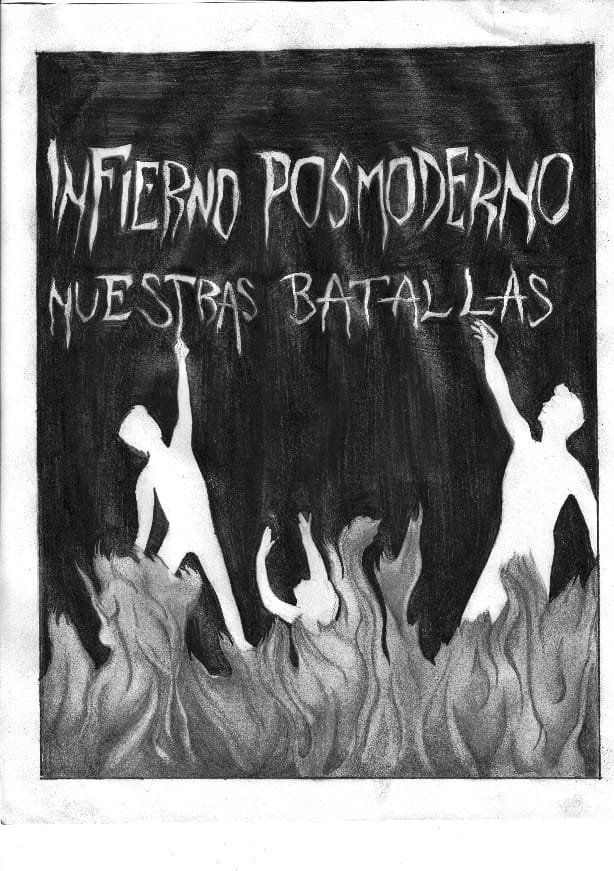 REVISTA  LITERARIA 
 CREADA POR ESTUDIANTES DE 5to H1 Y H2 
       DEL LICEO 2 DE PANDO
EDITORIAL
 
   El presente trabajo es la evidencia de un proceso creativo desarrollado por los estudiantes de los  quintos humanísticos del liceo Pando 2 durante el curso de literatura.  Tomando como punto de partida el concepto de “infierno posmoderno”, los jóvenes seleccionaron las temáticas que consideraron representativas de “lo infernal”  en el siglo XXI.  Desde los textos clásicos, como la Divina Comedia de Dante Alighieri, se reflexionó sobre las distintas problemáticas que aquejan a este mundo convulsionado, en cuál los adolescentes buscan encontrar y construir su identidad y autoestima.  En palabras del prof. Gustavo Martínez: “Entre los muchos descubrimientos que hizo la Era Moderna, y en particular la Modernidad, uno de los más inquietantes e incómodos ha sido el de tomar conciencia que el Infierno no está en el Más Allá, tras la frontera de la Muerte, sino acá, en este mundo, y dentro del hombre mismo también. Que no lo hicieron “la divina potestad, la suma sabiduría y el amor primero”, como dice la puerta del Infierno dantesco, sino que estos de aquí son nuestra creación, y que Satanás ha pasado a seguro de paro porque nosotros, también, nos encargamos de la administración y las torturas. La cara oscura de una era antropocéntrica”.
   Los invitamos a recorrer sus páginas y, tal vez encontrarse, como a través de un  espejo,  reflejados en alguna de ellas.
 
                                                            Profa. Alejandra González Reyes
 
 
 
Staff
 
Portada:  Melany Jaimez  Y Santiago Ibarra
Edición:  Juan Briosso
Colaboración: Valentín  Albornoz
Coordinación general:  Profa. Alejandra González Reyes
SUMARIO/ ÍNDICE
PORTADA    
EDITORIAL    
¿Crees ser  emocionalmente estable? Si es así , vamos a averiguarlo.    
Amor    
Bola de Papel             
No es para tanto  
Ocupas Espacio 
Ojos que sí ven , Corazón que siente
Muerte silenciosa
¿De que lado te encuentras?
Depresión 
Efímero
El Sistema Educativo en Crisis
Machismo en el deporte
Globalización, un verdadero problema
La batalla del overo
Mentes En Juego
Las Inseguridades
Persevera y triunfarás
El vegetarianismo , un estilo de vida
Salud¿Negocio o Derecho?
¿Normalidad o Felicidad? 
 Miedo
En las Sombras
Y de las emociones... ¿Cómo estamos?
 
                                                Agustina Zinola
 
¿Crees ser emocionalmente estable? Si es así, vamos a averiguarlo.
 
Las emociones permiten al ser humano adaptarse a las situaciones que se enfrentan en la cotidianidad, asimismo, ayudan a interactuar y a reaccionar en un momento dado. Sin embargo, el denominado desequilibrio emocional constituye un padecimiento a través el cual, la persona no puede enfrentar las emociones correctas en un momento preciso.
De esta forma, se cree que el desequilibrio emocional se origina debido a que el organismo de la persona no puede funcionar de manera apropiada, dada la intensidad de cada una de las emociones, dificultando encontrar un equilibrio y la manera de actuar ante cada evento.
 
Una persona emocionalmente inestable, puede pasar de la risa al llanto con gran rapidez y sin motivo alguno, porque es incapaz de conservar los efectos durante un tiempo prolongado. Algunas personas con desequilibrio emocional, sienten estas alteraciones de estado de ánimo, como partes de los rasgos de su personalidad, pero no presentan ningún síntoma que pueda indicar que hay algún trastorno subyacente. 
Por el contrario, varios trastornos psicológicos tienen en el desequilibrio emocional uno de sus síntomas.
En cambio, en el desequilibrio emocional, algunos síntomas son cuando la persona siente optimismo intenso, gran ilusión y que es incapaz de conseguir todo lo que se proponga. En cuanto a la fase de tristeza, la persona inestable se desmotiva y pierde el interés por los otros, por el trabajo o estudio. 
También tiene como consecuencia empezar proyectos con gran motivación y luego abandonarlos, ya que pierde el sentido, y su autoestima requiere siempre de la aprobación y apoyo de los demás, producto de su inseguridad, por esto es, que suelen sentirse incomprendidos, solos y enfadados.
Las causas del desequilibrio emocional pueden ser variadas, desde las alteraciones del metabolismo hasta el estrés, pasando por experiencias negativas no superadas y sumados a la falta de seguridad y a los problemas de autoestima, suelen afectar la calidad de vida de la persona que lo padece. Problemas con los jefes y los compañeros de trabajo, estudios inacabados y dificultades en las relaciones de pareja y familiares provocan un gran estrés, que sumergen a la persona en un círculo vicioso que muchas veces, es difícil salir sin ayuda profesional.
Muchos tienden a normalizar estos cambios de humor serios, afirmando que son “parte de la naturaleza humana”. Sin embargo, la desadaptación y la posibilidad de desencadenarse otros trastornos, lo convierten en una llamada de alerta que atender antes de que sea tarde. 
Es muy probable, que las tendencias hacia la dependencia emocional sean muy altas, presentando problemas para vivir con ellos mismos, ocasionando que no desarrollen 
independencia para enfrentarse al mundo por sí mismos. 
Debido al punto anterior, las personas no confían en sus capacidades y habilidades propias o en la posibilidad de desarrollarlas para utilizarlas a su favor para crecer en ámbitos de su vida. También puede ser por el temor al cambio y por sus problemas de comunicación e incapacidad de resolución de problemas. 
Es importante saber leer las señales, pues esto no se da de un momento a otro y existen circunstancias que desencadenan con mayor intensidad estos malestares. Una vez hecho, es hora de actuar.
El primer paso que debes dar es reconocer que tienes un problema que está afectando tu vida y que, si no haces algo al respecto para remediarlo, puede complicarse de manera grave y sin retorno. El tratamiento más efectivo para lograr controlar la inestabilidad emocional, es asistir a terapia psicológica donde puedes descubrir más claramente el origen de estos cambios y si existen situaciones que lo provoquen. De esta manera, puedes tener herramientas y técnicas para evitarlas, solucionar conflictos, aumentar tu autoestima y lograr equilibrio en tus relaciones emocionales. Puedes también, intentar conversar con personas que sepas que pasan por lo mismo que tú, y practicar con ellos para mejorar tus canales de comunicación e interacción social.
Muchas de las alteraciones emocionales surgen ante la presión y el estrés de no poder enfrentar o resolver algo, lo cual causa ansiedad y desconfianza en nosotros mismos. Por lo que es ideal, buscar actividades relajantes que ayudan a disminuir la tensión mental y física, tales como prácticas de lectura, yoga, meditación, paseos cortos, deportes dinámicos o actividades de esparcimiento. La finalidad de las mismas, es que ayuden a despejar la mente y disminuir las emociones negativas. 
En los episodios más negativos y melancólicos, es normal que quieras estar solo, pero esto es contraproducente porque justo en la soledad es donde más aparecen sin control los pensamientos negativos y autodestructivos. 
En su lugar, busca un amigo o familiar, pídele salir para distraerte y desahogarte con él sobre lo que te preocupa. Como pudiste leer con anterioridad, estos cambios emocionales no se dan de forma sorpresiva, sino que se van mostrando poco a poco hasta que lo transformas en parte de ti, de manera inconsciente. Si tienes la posibilidad de acudir a terapia, es importante que te enseñen a identificar las situaciones desencadenantes, de modo que puedas analizarlas y alejarte buscando la mejor manera de responder cuando te enfrentes a esta en un futuro. 
Lo importante es, que tengas la capacidad de predecir, actuar y resolver tus momentos de predisposición sin que ocurran consecuencias negativas. La idea no es cambiar una emoción por otra para que se elimine por completo y que vuelvas a sentirla jamás, sino expresarla de manera adecuada, en los momentos correctos, pero por sobre todo, a no dejarse controlar por estos. Así que, si sientes tristeza puedes sentirla, si estás alegre muéstrala, si estás enojado busca la forma de liberarla y que no afecte a otros, pero sobre todo a ti. Sea cual sea tu decisión, creo y espero que puedes tomar la mejor para ti. No creas que no tienes opciones, siempre las hay, siempre y cuando tú aceptes que necesitas ayuda.
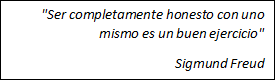 Por más información, consulta en el código QR
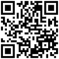 Amor
                                
                                       Octavio Díaz
 
 
Amor que sana, amor que ilumina, amor que daña. 
Filoso como guadaña, 
hermoso también marca
como si fuera araña acompaña, entonces se extraña. 
Dice que ama pero solo engaña a aquel que la empaña. 
Uno ama entonces se empeña en respaldarla.
Al no ser recíproco su energía ordeña, es una piraña, que se alimenta de su alma.
Ese dolor que no deja disfrutarla se ensancha y avalancha sobre un corazón sin alas.
Este asombrado con su desdicha queda sin marcha, aceptando el final de su racha.
La bola de papel
 
                                                               Valentina Alves y Matilde Chiesa
 
 
“Joven  de 21   años   fue   hallada  en  ropa   interior en el    hotel   abandonado en   Salto de Tequendama, Colombia, a las 20 horas de la tarde, con varias lesiones en el pecho y abdomen realizadas por arma blanca. Portaba su DNI con el nombre Sara Jaramillo, se estima que era de la zona, si alguien reconoce la identidad de la difunta llamar al 55124.
Aún no hay sospechosos”.
 
-¡Julia, Julia!  ¿Esa no es tu amiga?   Gritó mi madre.
Me quedé paralizada unos segundos mirando la tele, en el momento no supe qué hacer, más que agarrar mis cosas y partir a la casa de Sara para confirmar si la chica de la noticia verdaderamente era ella.
 Cuando llegué a la casa estaba la familia de Sara reunida, envueltos en lágrimas, así que los abracé y fui directo al cuarto de mi amiga, a buscar nuestra cajita de recuerdos y vi algo que llamó mi atención, una bola de papel escondida adentro del baúl dónde estaba la caja, en ese momento llegó la policía y salí rápidamente de la habitación, pero me ganó la curiosidad y me llevé la bolita de papel.
A la tarde noche se realizaba el reconocimiento y autopsia del cuerpo encontrado;  yo, llena de valentía y dolor me ofrecí a ir, ya que la familia no se animaba.
Cuando entré a la sala vi que definitivamente sí, era ella, mi amiga, me largué a llorar y salí corriendo del lugar rumbo a mi casa, necesitaba estar sola y pensar. Al llegar a mi recámara 
recordé el papel que le había quitado del cajón, decía así:
"Aún recuerdo ese día como si fuera hoy, aunque ya pasaron cinco años, cinco años de ese momento que me carcome día y noche, donde no puedo cerrar los ojos sin imaginar su mirada de satisfacción arriba mío. Están intactos, mientras yo tenga vida lo voy a tener allí siempre, en mi recuerdo, pero lo único que me sacia es pensar en el día que nos volvamos a ver, sé que ese día va a llegar, planeo destrozarte como vos lo hiciste conmigo. Me arrebataste mi tranquilidad y esencia. Nunca volví a ser capaz de sentirle calidez a algo, apagaste todo en mí, hiciste todos mis días fríos y le nublaste la mente a mi propia madre, inesperado ver como ella te defiende sabiendo todo el daño que me causaste, a mí, a su propia hija. El odio, ansiedad y depresión que tengo solo crece y crece, pero se por lo que lucho y no voy a cansarme, sé cuál es mi objetivo, te tengo en la mira todo el tiempo, no quiero que nadie sienta lo mismo, voy a acabar contigo, no lo voy a permitir.  Te voy a esperar en aquel viejo hotel, donde comenzó todo, en esa habitación tan oscura donde mi voz no podía escucharse, ahí mismo va a ser tu fin, enredándote en un juego perverso donde solo yo sé las reglas, quiero ver si te animas, ahora que ya no soy igual, después de esos eternos cinco años quiero descubrir si seguís siendo igual de cobarde, como el día en el que abusaste de aquella niña que te suplicaba que pararas, ahora las cosas cambiaron, el que va a rogar sos vos.   En el momento que pases la puerta y me veas sola e indefensa, muero por ver tu reacción, no vas a saber lo que está detrás del conjunto de microtul. Al levantar tu primer dedo antes de tocar alguna parte de mí, sacare la navaja debajo del almohadón en el que yo este apoyada y allí mismo acabaré con tu vida, poco a poco, aunque no se asemeja ni la mitad de lo que yo sentí, es la única forma de librarme de ti. "
 
Terminé de leer esa carta con los ojos aguados, sin poder creer lo que estaba leyendo, su plan había salido al revés. Después de planteármelo por un buen tiempo decidí contarle a mamá mi hallazgo e ir juntas a la comisaría para que se haga justicia en nombre de mi amiga. Solo queda descubrir quién fue, pero tengo mis sospechas...
“No es para tanto”
 
    La ansiedad es un aspecto normal del estado emocional de los seres humanos, en el cual existe un alto grado de actividad del sistema periférico. Este estado emocional está ampliamente relacionado con el sentido de supervivencia, igual que lo están el miedo, la ira, la tristeza y la felicidad. Puede convertirse en un trastorno de pánico que genera la sensación de que se va a fallecer, desmayos y hasta de persecución en la persona.
   La palabra ansiedad se traduce a un estado de angustia que puede sufrir una persona sin necesidad de existir motivo alguno para tener realmente una preocupación o estrés que conlleve a la pérdida de control o sensación de no tener solución al problema presentado. En esta situación,  se encuentra inquieto el ánimo de una persona, es un sentimiento que genera miedo, desasosiego y preocupación.
   Es un trastorno psiquiátrico más común de lo que se cree, está relacionado con el estrés ambiental que sufren las personas en el día a día; según estadísticas esta enfermedad afecta más a las mujeres que a los hombres.      
   La salud mental en centros hospitalarios tristemente no es de fácil acceso, no solo por el hecho de que es dejada de lado en comparación a la salud física, sino que recibir ayuda psicológica o psiquiátrica conlleva un alto costo, al que muchas personas con ansiedad no pueden acceder. 
Ya que en Uruguay tenemos la tasa más alta en suicidios, sería importante que la salud mental sea realmente tomada en serio, que las personas se concienticen sobre el tema, así sea con reuniones en las que profesionales puedan ayudar a los que lo necesitan de una forma más accesible. La ansiedad puede aparecer por distintos factores de nuestra vida, entre ellos, podemos desarrollarla en lugares públicos donde se encuentran muchas personas o incluso mediante largos períodos de estrés causados por los centros educativos. Contar con el apoyo de nuestra familia, así como el de las instituciones educativas, siempre es fundamental para la persona que la padece, son dos factores importantes para poder aprender a convivir con ella de una forma más sana, para sentirnos apoyados, y saber que no estamos solos en esto.
Pero lamentablemente hay casos en los que no contamos estos apoyos, por eso creemos que es importante empezar a visibilizar esta afección tan común y tan poco hablada.
   Tristemente es la realidad que muchos vivimos día a día, la cual no es muy aceptada, ni se le presta la atención necesaria, por eso nos gustaría profundizar sobre esta y contar nuestra experiencia para que otros se puedan sentir acompañados y generar nuevos conocimiento sobre la misma. 
   Una de las creadoras de este artículo, afirma que todo comenzó para ella en el 2020, con el inicio del Covid-19. Al no poder salir de su casa y sumado al estrés académico, desarrolló un trastorno de ansiedad. La primera vez que le sucedió sintió  que su cuerpo se desplomaría, su corazón latía a más no poder, su mundo daba mil vueltas, y el aire se volvía escaso y denso. Creyó que moriría en ese instante.
La confusión en su mente era enorme, era la primera vez que le sucedía algo así y realmente estaba aterrada con la idea de que le volviese a suceder. Sus pensamientos solo se basaban en lo sucedido, no pensaba en nada más. Tanto así, que comenzó a pasar todo el día en su habitación sin querer salir de ella, ideando formas de terminar con todo de una vez, estaba exhausta. Cuando su familia se dio cuenta de la situación, comenzaron a buscar ayuda. Tuvieron que recurrir a una clínica privada llamada “Cazabajones”, ya que en su mutualista las consultas psiquiátricas eran telefónicas. Esta última opción no le pareció la solución, necesitaba poder hablar de lo que le sucedía con un especialista en persona y no mediante un celular.  Cuando comenzó con el tratamiento, debía trasladarse hasta la clínica en Montevideo cada 15 días. De esta forma, poco a poco, su ansiedad fue disminuyendo.  Actualmente no necesita ir más al psiquiatra porque aprendió cómo manejar su ansiedad, pero sin duda alguna, creemos que sin su familia y sus ganas de salir adelante, no  lo hubiera logrado. Sin embargo,  no todas las personas con ansiedad acuden al psiquiatra debido a la poca atención que se le da a esta y la poca información que existe.  Transitar la ansiedad no es fácil, desde hace dos años que descubrí que la tenía,  se me ha hecho difícil llevarla pero a lo largo de los años fui desarrollando distintos mecanismos para afrontarla. Puedo decir que ya no le tengo el mismo miedo que antes porque pude aprender sobre esta y normalizarla, pero tristemente hoy en día muchos aún que la  padecen y no tienen conocimientos sobre la misma, y creen que no es para tanto, que están siendo exagerados,  o piensan que se están volviendo locos.
Recomendamos acudir al psicólogo, poder hablar sobre esto con las personas de tu entorno, y cuidar tu salud mental. Recuerda, no estamos solos en esto, y siempre hay personas dispuestas a ayudar, el que tiene que dar el primer paso eres tú mismo.
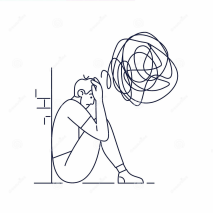 Referencias: 
MEDLINEPLUS
TRASTORNOS DE ANSIEDAD
¿QUÉ ES LA ANSIEDAD?
¿Ocupas espacio?

    Los trastornos alimenticios (trastornos de conducta alimentaria)  son "Condiciones complejas que emergen de la combinación de conductas presentes por largo tiempo, factores biológicos, emocionales, psicológicos, interpersonales y sociales." (2022. Desórdenes Alimenticios. National Eating Disorders)
   La anorexia nerviosa se caracteriza por una restricción de la ingesta alimentaria, lo que da lugar a una considerable pérdida de peso que se mantiene por debajo del mínimo esperable para la edad. Para evitar aumentar de peso o para seguir adelgazando, las personas anoréxicas suelen restringir demasiado la cantidad de comida que consumen. Para controlar el consumo de calorías, pueden vomitar después de comer o usar de modo indebido laxantes, suplementos dietéticos, diuréticos o enemas. Además, para intentar bajar de peso, pueden ejercitarse en exceso. No importa cuánto baje de peso, la persona continúa sintiendo temor a aumentar.  En realidad, la anorexia no se trata de la comida. Es una manera extremadamente poco saludable y, en ocasiones, mortal de intentar afrontar los problemas emocionales. Cuando tienes anorexia, lo que haces con frecuencia es equiparar la delgadez con la autoestima.
 
   En mi experiencia, fue el final de años de no hablar sobre lo que me pasaba, de tener miedo a soltar la mochila en la cual cargaba tanto, este miedo, era de no saber quién soy sin todas las cosas que me pasaron, no saber si había más que solo eso. Crecer con ambos padres "cerrados" emocionalmente no ayudó tampoco, uno siempre toma el ejemplo que le es dado; siempre pensé que si ellos eran así y eran buenas personas entonces ¿Por qué yo no podía ser así? ¿Por qué a mí me afectaba todo mil veces más? Miles de preguntas así me pasaban por la cabeza en las incontables noches que no pude dormir por el hambre, y en las noches que sí dormía, tenía pesadillas. Ser catalogado como "el/la hijo/a ideal" tampoco ayuda, que te digan "ay, sos tan tranquila, que linda que sos" en la misma oración desde que tenés memoria deja una marca enorme en tu ser, ¿cómo hablas de lo que te pasa si se supone que sos el/la hijo/a qué nunca da problemas?
La necesidad de control fue uno de los principales factores también, "si no puedo controlar mis sentimientos, al menos puedo controlar lo que como, ¿no?" No. no ayuda, no supone ninguna mejoría, en todo caso, empeora todo, la paranoia de "todos me odian y soy una carga" solo empeora, te perdés de miles de momentos que cuando deja s eso atrás te arrepentís, perdés años de tu vida, personas (que vos mismo alejas), la autotortura de decir "no gracias, no tengo hambre" a la hora de la comida todos los días, las miradas que comparten tus padres y aún así no dicen nada porque "es una etapa" y "vos podés solo/a", palabras que nunca dejan sus mentes pero podés leerlo en sus miradas, pensar todos los días "si no le importa a ellos porque debería de importarme a mí" y cuando finalmente les importa culpan a otros en vez de ver qué hicieron mal ellos. Las ojeras todos los días, después de un tiempo, te acostumbras a eso, no es cómo si alguna vez haya dormido bien, igualmente.  Y cuando te estás recuperando es muy difícil volver a ver a la comida de igual manera, no caer en el círculo de "comí mucho, mejor no ceno" o los "si no como por X días quemo X calorías" (en realidad, en la mayoría de los casos no funciona así y solo perdés masa muscular en vez de grasa), en realidad, nunca va a ser lo mismo y eso está bien, porque si veías a la comida como una recompensa porque en tu casa siempre era "estás en penitencia, andate a dormir sin comer" o "cómo te portaste muy bien hoy, podés comer X cosa". No funciona así, la comida es combustible, no algo con lo que alguien debería chantajearte o premiarte, comer es un proceso tan básico cómo respirar y no, ese familiar que te dice "estás más gordito/a" o "estás más flaquito/a" no tiene derecho a opinar sobre tu cuerpo, y generalmente están proyectando su propia imagen corporal así que poco tiene que ver contigo y mucho con ellos. Lo  mismo con los familiares que te comparan con tus primos y/o hermanos, generalmente diciendo algo cómo "no parecen hermanos/as, el/ella es más flaquito/a gordito/a" o "porqué vos sos más… que tú hermano/a" ya sé, parece que nunca hayan prestado atención en biología o si no tuvieran sentido común, no porque compartas sangre con alguien significa que tengan que ser iguales, todos pasamos por cosas distintas y estamos hechos distintos. Finalmente, no puedo decir que nadie me ayudó porque sería una gran mentira, mi hermana y mejor amiga siempre estuvo para mí, todos los días cuando llegaba del liceo diciéndome " ¿vamos a comer?" y no mirándome con lástima o cómo si estuviera a punto de romperme si me confrontaba, preguntándome qué me pasaba y si me podía ayudar en algo, entendiendo cuándo realmente estaba mal y lo último que quería era a ella preocupándose por mí, invitándome a salir, propuestas las cuáles claramente rechazaba pero ella entendía que no podía (más allá de que no quería).
No sentía ganas de siquiera ir a la esquina; saber que siempre estuvo orgullosa de quien soy, que cada uno de mis logros la hace tan o más feliz que a mí;  que la persona que básicamente me crío y me quiso desde el momento cero esté orgullosa de quien soy, hasta este momento no lo había asimilado, no creo necesitar la aprobación de nadie más.
   Algo que nunca voy a olvidar fue cuando mi mejor amiga (estando bajo la influencia del licor de chocolate que le robamos a su mamá) me dijo "¿vos sabés que podés contarme lo que quieras y que no sos una carga para nadie, verdad?".
 
   Cómo sea que te veas, no te hace mejor ni peor  que los demás, un cuerpo es eso, una muy vaga representación de quienes somos y quiénes vamos a ser. Ocupar espacio en tu propia vida y en la de los demás no te hace egoísta.
Ojos que sí ven, corazón que siente
 
              Valeria Marrero, Sofía Baptista, Morena Quiben, Dylan Cedrés
 
    Aquel día gris, Ricardo, padre de familia y esposo de Josefina, recordaba su infancia la cual para él y su escasa memoria sobre este tema, había estado bien, repleta de juegos y alegría, exceptuando aquellos baches los cuales sin aún saber por qué, no lograba recordar.
Saliendo de esta nube de pensamientos, Ricardo es devuelto a la realidad cuando su hijo Federico de tan solo 7 años de edad lo llama: 
-Papá, papá. — gritó desconsoladamente el niño, al borde del llanto.
-¡Federico, hijo! — se levanta y corre donde él, momento exacto en el que se da cuenta que su hijo se cayó. — ¿Cuántas veces te he dicho que no juegues allí?
-Me duele, pa. — Comienza a llorar y realiza un puchero con sus labios. -Mucho.
-Ey, deja de llorar, eso no es de hombres. — Lo levanta mientras que lo empuja fuera de la sala. — Va, va, va, que no te ha pasado nada, maricón.
-¿Por qué llorar no es de hombres papá? ¿Maricón? ¿Y eso que es? — Lo observa confundido. — ¿Papá?
     Ricardo se ve consumido por sus propios pensamientos.
     Recuerdos de 1989…
-¿Por qué llorar no es de hombres, papá? -pregunta el pequeño Ricardo.
-Llorar es de débiles, déjale eso a las mujeres, que para eso están. - Sujeta fuerte a su hijo y lo empuja.  -Yo quiero que tú aprendas cómo se vive en este mundo, con esta sociedad, cada uno tiene su rol, el nuestro es el de trabajar y malcriar a estas inútiles. -Señala a las únicas dos mujeres presentes en la sala (Su madre, Sofia y su hermana Valentina).  - Y ellas solo tienen que estar aquí limpiando y cuidándote a ti. — Se sienta en el sofá con sus manos sosteniendo su cabeza.
¿Mi rol es trabajar y no llorar, papá? - El miedo se apoderó de su rostro y busca la mirada de su madre.
-Así es, hijo. -Sonríe orgulloso y se retira.
El pequeño Ricardo se queda inmóvil mientras piensa en lo que acaba de suceder. Sofia toma asiento junto a su hijo y lo carga en un abrazo repleto de emociones a la vez que repite la frase: —Siempre puedes ser tú mismo, tu género no determina tu rol en este mundo. Si quieres llorar, hazlo, al igual que si quieres reír; permítete sentir y ser libre de expresarlo sin ataduras. -lo mira cariñosamente y le da un beso en la frente. - es lo único que nos hace ser humanos. 
—-Gracias, mamá. - su gesto cambió y la tranquilidad nubló sus facciones.
 
 
Fin de la analepsis. Retorno al presente.
-Papá, papá. —-le gritó Federico a su padre en su décimo intento de que este le prestara atención.  -¿Por qué llorar no es de hombres? - Pregunta ya aburrido. 
Ricardo vuelve a la realidad y decide responderle a su hijo: 
-Fede,  perdón por lo que te dije anteriormente. -da un largo suspiro. -Siempre que quieras llorar, hazlo, al igual que si quieres reír chiquillo. -Le hace cosquillas y Fede ríe, olvidándose por completo de su caída. 
 -Tu género nunca va a determinar tu rol en esta vida, puedes ser lo que tú quieras. -Suspira aliviado.
-Bueno, papá. -Lo mira con emoción y brillo en sus ojos. 
-Te amo, hijo. -Lo abraza efusivamente.
Muerte silenciosa 
                                     
                                                     Angela Alemán
 
   Está historia comienza en la habitación de Emma, una chica muy admiradora de Soledad, una influencer que se dedicaba a crear contenido en Youtube y otras redes sociales.   Ella daba consejos de alimentaciones que llevaban cierto régimen estricto para poder bajar de peso, o como ella decía,  para lograr tener  “el cuerpo ideal”. 
   Emma se pasaba horas y horas en su cuarto mirando sus videos hasta que un día quiso poner sus consejos en práctica:
-Buen día hija, te traje el desayuno, me voy a trabajar antes de que se me haga tarde.
   En cuanto su madre cerró la puerta, Emma dijo para si misma:
-Este  alfajor me va a aumentar demasiadas calorías, hoy no voy a desayunar.
   Conforme fueron pasando los días, Emma siguió salteándose comidas, haciendo ayunos fuera de lo normal y vomitaba a propósito luego de los almuerzos con su familia, para no levantar sospecha.
   Días después comenzó a tener mareos y desmayos en el colegio y una profesora lo notó raro, así que la empezó a observar.
-Me parece bastante raro que está chica tenga estos desmayos, incluso note que no consume la merienda. Voy a estar atenta antes de sacar conclusiones, pensó la profesora Marisa.
   Unas horas después, en el recreo, la profesora Marisa escuchó a Emma hablar con dos de sus amigas, dónde les decía que se veía con sobrepeso peso a pesar de los ayunos y comidas que evitaba. Esto hizo preocupar a Marisa ya que Emma no se veía con sobrepeso. La profesora sentía la necesidad de intervenir para hablar con ella y con sus padres para que no llegara a pasar algo peor, ya que  veía que no era bueno lo que estaba pasando.
Al llegar la tarde, Emma se fue a su casa y cuando entró en las redes sociales, vió varias noticias que decían que Soledad estaba internada en una situación muy grave, pero que los médicos habían logrado salvarla de la muerte. Todos estaban muy impactados, nadie se esperaba que sucediera,  además no se había revelado el porqué de que esté internada, no sabían qué era lo que podía haber pasado. Emma se sentía con muchas inquietudes así que buscó la forma de sacar sus dudas. Se juntó con sus amigas y haciendo una investigación lograron sacar su ubicación por una foto que había subido anteriormente la hermana de la infulencer a Instagram.   El lugar de la foto estaba cerca de un hospital. No estaban muy lejos de ese lugar, y sus conclusiones afirmaban que la hermana podía haber estado con Soledad en el hospital y la foto fue sacada al salir de allí, entonces quisieron intentarlo y se dirigieron lo más rápido posible hasta el hospital.
-No tenemos idea en qué sala se podría encontrar, ¿Cómo vamos a hacer?,  dijo la amiga de Emma. 
    Cuando hizo esa pregunta, vieron pasar a la madre de Soledad por un pasillo y fueron rápidamente hacia ella rogándole que por favor tenía que ver a Soledad. Luego de que le explicaran porqué la tenían que ver y quiénes eran, la madre les mostró dónde estaba, para ese momento Soledad se sentía mejor y podía recibir visita cada tanto.    Cuando Soledad vio a Emma, reconoció enseguida que era una de sus admiradoras, ya que ella había participado en muchos encuentros virtuales y siempre estaba atenta a sus publicaciones o apoyándola con comentarios y likes.  Verse  provocó conmoción en ambas, Soledad estaba muy apenada por la influencia que había provocado en Emma y en todos sus seguidores, estaba dándose cuenta de todo el daño que había causado inconscientemente. Cuando se recuperó decidió hablar en un vídeo explicando porqué fue que la tuvieron que internar y se disculpó con todos por haber influenciado a mucha gente de mala forma, ella no sabía que estaba haciendo daño tanto a ella como a otras personas. Tiempo después comenzó a hacer contenido con información mucho mejor, se había especializado en nutrición y comenzó a ayudar a otras personas.  Respecto a Emma, el día que llegó a su casa luego del hospital, encontró a la profesora hablando con sus padres sobre esa preocupación que tenía, así que a Emma no le quedó más remedio que contar y explicar qué era lo que le estaba pasando, también entró en razón de que había caído en una influencia que no era la adecuada, así que comenzó a tratarse para mejorar su salud.
Así que Emma y Soledad pudieron salvarse de trastornos alimenticios justo a tiempo.
Moraleja: Influencia hay en todas las personas, tu eliges de quién y de qué quieres influenciarte, tanto como para bien o como para mal, y no olvides que tu también eres un infulencer en la vida de alguien. La salud es una riqueza que no todos tienen el privilegio de poseer, es muy importante que tú cuides de tu cuerpo, de tu salud mental y física.
¿De qué lado te encuentras?  
 
                                                                                       Facundo Cuña
 
Probablemente a muchos de los que estamos leyendo esto nos gusta hacer bromas o burlas, cuando estamos dentro o fuera de la institución educativa. Estos actos (acosos) afectan a la “victima” a veces de manera irremediable.
¿Cómo le llamamos a estos actos?  Bullying o ciberbullying,
¿Qué es lo antes mencionado?  Es agredir, humillar, maltratar, burlar, aislar, lastimar físicamente y psicológicamente con intención de hacerlo, en forma sistemática durante un largo tiempo.
Cuando utilizamos medios tecnológicos (Internet, celular, computadoras, etc.) para seguir agrediendo a la víctima lo definimos como cyberbullying.
En ambos casos es violencia, no tiene otra definición, la cual trae graves consecuencias para la víctima y su entorno.
Convengamos que al existir el acoso deben de unirse tres factores:
· Acosador
· Victima 
· Cómplices 
 El acosador tiene gran habilidad para descubrir el talón de Aquiles de la víctima, busca ser popular entre su grupo, es manipulador, busca liberar sentimientos de forma hostil, es rebelde y desafiante.
Las víctimas, en su mayoría, sufren de timidez, baja autoestima, aislamiento, autoexclusión. La mayoría de los casos rondan entre los 5 años y 20 años.
En Uruguay antes de la pandemia el 19% de los suicidios de los adolescentes y niños eran por esta causa (Fuente: Unicef Uruguay).
Cómplices son todos aquellos que ven lo que está sucediendo y no hacen nada, incluso algunos festejan lo que hace el acosador impulsándolo así a continuar en su accionar. Seguramente si no existieran los cómplices no existiría el acoso (Bullying). Todos aquellos que observamos una situación de Bullying debemos apoyar a la víctima y en esto estamos implicados los alumnos, docentes y padres. La Diputada Lourdes Rapalin junto a la psicóloga Silvana Giachero crearon una ley anti- bullying la cual ya tiene aprobada media sanción en el parlamento.
Debemos tanto alumnos como docentes interpelarnos y saber de qué lado queremos estar: del que ve y no hace nada o del que apoya la víctima.  Si no se hace nada, la victima tiene consecuencias psicológicas y en muchos casos toman decisiones drásticas que repercuten en su ámbito escolar y familiar más que nada. Como por ejemplo un caso muy famoso de un chico llamado Daniel de apenas 11 años, nadie se percató de lo que estaba sufriendo, él tomó la determinación de dejarle una carta a sus padres contándoles lo que sufría día a día en el colegio, dicha carta la dejó en su cama y  se arrojó de un piso 11.  Deberíamos preguntarnos ¿qué tan insoportable es lo que sufren en silencio muchas veces que los lleva a tan corta edad a tomar la decisión de quitarse la vida?  
Pensemos que si somos de esos cómplices que vemos, nos callamos y no decimos nada, ¿qué pensaríamos al saber que esa victima tomó la decisión de quitarse la vida y nosotros no hicimos nada?   Hagamos una introspección y pensemos de qué lado estamos, si tú eres una víctima de bullying habla con tu ser más cercano o alguien que sepas que te pueda ayudar, no tengas miedo, y si tú eres un abusador te invito a replantearte el daño que le estás causando a la otra persona.
 
Fuentes de información:
Unicef UY / psicóloga Silvana Giachero / Disputada Lourdes Rapalin / asesora en seguridad y diplomada en Bullying y seguridad en internet Elizabeth Trindade
DAMIÁN
   
Afrodita

Siempre creí que no me asustaba la muerte, que si ella llegaba un día y se posaba frente a mí la aceptaría sin más, eso creía, hasta que llegó.
Pero creo que lo que me paralizó y aceleró mi corazón hasta el punto de creer que tendría un ataque, fue que ella no vino por mí, sino por ti.
Sabía que llegaría el momento, como a todos.
Pero jamás creí que llegaría tan pronto, jamás creí que te volverías alguien tan importante y esencial en mi vida.
Y lo supe, lo supe mientras sostenía tu cuerpo carente de vida en mis brazos, mientras lloraba y suplicaba que despertarás ,que abrieras tus bonitos ojos cafés, lo supe, mientras te imploraba perdón y te susurraba te amo con la esperanza de que reaccionaras.
Supe que ese día te habías llevado una gran parte de mi contigo, supe que aunque pudiera  remplazarte ninguno sería igual a ti.
Lo siento, siento haber llegado tarde, mi querido Damián.
DEPRESIÓN
 
                                                                 Julieta Dávila y  Joaquín Luise  
 
   La depresión es un Trastorno mental que se caracteriza por un bajo estado de ánimo, tristeza, sentimientos de soledad, desinterés por actividades varias y mayor agotamiento mental.
En gran medida, la Depresión es desencadenada por noticias de alto impacto psicológico, sentimental o de salud, también puede ser desencadenado por experiencias traumáticas, sean o no cercanas a la muerte, o peligros varios, aunque también puede no tener una causa clara, siendo desencadenada tal vez por la crianza de la persona y el entorno en el que creció.
 
   Personalmente, conviviendo con una persona que sufre dicha enfermedad, observo que tiene sus días buenos y sus días malos, y en los malos se puede notar por el hecho de que se vuelve una persona callada, triste, que llora, duerme mucho, que se desinteresa por todo, entre otras cosas. Todo esto me afecta de una mala manera, ya que ver  a una persona importante pasar por eso y no poder hacer mucho, no es algo agradable.
 
   A través de estudios que han realizado por profesionales, se pudo saber que en el mundo existen 380 millones de personas pasando este trastorno, (se prevé que para 2030 esta sería una enfermedad pandémica); estos habrían dicho que la preocupación fundamental era que las personas que lo sufren no logran acceder al tratamiento necesario.  Además recordó que Uruguay tiene una de las tasas suicidas más altas del continente y que los adolescentes son los que encabezan la lista.
 ¿Qué se recomienda hacer si un amigo/a o familiar sufre de esta patología?
Una de las cosas que más afecta a las personas con depresión, es el hecho de que sienten que no son tomadas en serio; es la forma en la que tomamos los indicios, actuamos en  situaciones o reaccionamos ante situaciones de desahogo del amigo o familiar, ya que, en algunos casos la desinformación o desinterés hace actuar de manera inadecuada, haciendo que pueda generarse un sentimiento de negación ante la conversación del problema  o ante un mal entendimiento del mismo.
Por ello, debería de haber una mayor información y atención a la enfermedad, sus detonantes y consecuencias, también se tiene que mejorar en la comprensión de las personas, ya que pasar por esa situación conlleva un desgaste psicológico y físico que incide directamente en la actitud de quienes se ven afectados; teniendo esto en cuenta, una mayor tolerancia ante diferentes situaciones de estrés, ansiedad, tristeza o miedo.
 
¿Cómo darse cuenta de las señales?
 
Prestar atención a la persona aislada, la mayor parte de tiempo  triste, aunque también quienes se muestren felices; buscar signos de ayuda, estar atentos a comentarios en broma referidos a la muerte o las autolesiones,  ya que un gran número de personas depresivas afirma haberse autolesionado alguna vez.
 
 
 
 
 
 
Referencias: https://www.cun.es/enfermedades-
tratamientos/enfermedades/depresion#:~:text=La%20depresi%C3%B3n%20es%20un%20trasto
 
rno,de%20actividad%20y%20del%20pensamiento.
https://www.elpais.com.uy/vida-actual/depresion-suicidio-temas-hay-hablar.html
EFÍMERO
 
Axel Franco
 
 
Lo que vivimos fue algo efímero que dejó una marca permanente, 
así como esa bala veloz que causa una herida irreparable,
quiero sentir la convicción de que no formas parte del presente,
y que al ver ese banco en la plaza mis ojos ya no se empañen.
 
Busco hallar la paz que me otorgabas de formas diferentes, 
aunque estas sean momentáneas y sean las mismas que luego me dañen,
creo que soy un alma destinada a jugar con su suerte,
 hasta ese día en que ella disfrazada de la muerte me engañe.
 
Te sentí lo suficientemente confiable para hablar de mis inseguridades, 
sin embargo al día de hoy es algo de lo que no puedo estar seguro,
me prometiste tu ayuda para enfrentar mis adversidades,
tal vez distanciarte era parte del plan para hacerme más duro.
 
Mi corazón solo puede ser desbloqueado con tus huellas dactilares,
sin embargo el paso del tiempo dejó a tus pulgares lisos y oscuros, 
debido a las caricias en mi piel que arde lento y no creo que pare,
como si en mi interior existiera un infierno que quema lo que no es puro.
El Sistema Educativo en Crisis
 
                                                               Valentín Albornoz y Santiago Ibarra
 
En este presente trabajo, el fin es identificar y presentar los grandes baches en la carretera del sistema educativo, sabiendo que de no arreglarse nos deparará un futuro de ignorancia e ingenuidad que llevará a nuestra población a un pozo sin fondo.  Como una vez dijo José  Pedro Varela: ”La ilustración del pueblo es la locomotora del progreso”, pero cuando dicha locomotora se rompe, el pueblo perece y es aquí donde todos tienen que entender que la educación es lo más importante de una nación y si la misma tiene problemas será cuestión de tiempo para que el pueblo sufra las consecuencias de su brutal ignorancia; no obstante es cierto que para solucionar un problema es de vital necesidad identificarlo como una enfermedad a la que hay que depurar. 
El presente trabajo se centrará en cada una de las partes fallidas de la educación explicando sus falencias y sus posibles soluciones.

Adoctrinamiento

 Entendiendo que el adoctrinamiento es el acto de inculcar creencias o ideas, y sabiendo que el presente trabajo será visualizado por profesores o estudiantes, podrán responder muy rápidamente  la siguiente interrogante: ¿alguna vez has visto en una institución carteles, textos, frases, o alegorías sobre feminismo, anti-racismo, igualdad económica, opresión del sistema, etc. A menos que usted estudie o trabaje en Noruega su respuesta será sí,  y esto entre otras cosas evidencia que la educación está infectada por una inclinación política irrelevante para este análisis pero que de igual manera contamina la educación llevándola al adoctrinamiento, tanto así que si usted se pasea por los pasillos de una universidad e interroga a los estudiantes sobre su postura ideológica verá que la mayoría responda a la misma voz; y como evidencia podremos ver los múltiples movimientos políticos, “Jornadas de Estudios Feministas”, adoctrinamiento sobre ideología de género , etc.. Si bien esta problemática es conocida, la importancia dada es ínfima lo cual revela la raíz del problema. El adoctrinamiento político (sea de lo que sea) se mete con la democracia contaminando lo más importante de una nación democrática, algunos tacharon estas afirmación de alarmistas pero cierto es que todas las personas que pasaron por universidades, liceos, institutos entre otras, eventualmente votarán y entendiendo que el adoctrinamiento es exitoso en su labor, las elecciones se verán contaminadas por estas víctimas del adoctrinamiento.
Sistema evaluativo:
 
Observando los datos Pisa de Uruguay se puede apreciar cómo  comenzó con los mejores resultados de la región, y luego vemos un descenso  estrepitoso, siendo la asignatura matemática el peor reflejo de ello.   Si bien el desastroso, mediocre y horroroso descenso de la educación en Uruguay es multicausal, nosotros consideramos que el foco de la cuestión es el sistema evaluativo (el cual fue modificado con la reforma  de Germán Rama). La evaluación en su forma más primigenia, no es más que ese proceso en el cual uno se pone a prueba para verificar el éxito del aprendizaje, de no ser así revelará que debemos   hacer el proceso de nuevamente; y en el sistema educativo es el verdugo que fría y objetivamente juzga al estudiante determinando si está listo para el siguiente nivel o requiere rehacer todas esas cosas que no asimiló en el curso dado (repetir). 
Si bien podríamos explayarnos explicando los motivos geopolíticos de la reforma popularmente conocida como Rama, lo importante es que  Uruguay, en un acto de desesperación por aumentar artificial y falsamente los números de aprobación de cursos, eliminó el sistema de exámenes obligatorios dejando la que debería de ser la labor de la evaluación, a disposición del educador, que con el poder de la equivocación determina si un estudiante necesita un examen o solo podría pasar un curso entregando, un trozo de papel mache; pensar que los profesores tendrán un juicio perfecto frente a los estudiantes y que no regalaran cursos como caramelos es un flagrante error evidenciado en la práctica y la teoría: alumnos de 4to. de liceo que no saben todas las tablas, alumnos que se encuentran totalmente alienados de los conocimientos básicos que hicieron rica a la humanidad y que ultimadamente también deberían de enriquecer el cerebro del futuro, que como si no fuese poco serán los conductores del fracaso o el éxito de una nación, ante todo esto el único éxito del sistema educativo es inculcar a los estudiantes  un pensamiento político obsoleto y fracasado que solo destruye las naciones que los cerebros del futuro dominan.
¿Muerte de la vocación docente?
 
No hace falta ser un genio para entender que en la educación el trabajo es de dos (o de a uno dado a que el educado falla en su labor de receptividad) pero cómo entonces educar a alguien si el educador pierde el afán de educar. Es cierto que bastantes profesores sea por desmotivación, choque de realidad, triste vida o lo que fuese perdieron la vocación (si es que alguna vez la tuvieron) no por la enseñanza, sino por algo incluso más importante, el conocimiento que se le pretende enseñar al alumno, sino cómo hacer que un estudiante entienda y se interese por el infinito mundo de las matemáticas, si es que ni al profesor le interesa cómo transmitir la colosal importancia de la historia y cómo es necesaria saberla solo para así entender mejor el mundo, si al profesor ya no le interesa ya no siente esa curiosidad científica por conocer los avances de la física, la química, el arte o las otras tantas cosas que hicieron grande al hombre y que un adolescente repudia, porque después de todo con ganas de enseñar no se hace nada si lo que se enseña a nadie le importa. No es difícil encontrar maestros docentes y catedráticos que desean tener 70 y jubilarse para escapar del infierno que creen que se metieron, es por esto y por otras cosas más que ningún estudiante se interesa por las matemáticas, la química, la física, las artes.  No obstante,  cabe destacar a ese pequeño porcentaje (pero presente) de docentes que de verdad tienen un interés puro por la educación y lo que educa, ya que es esa gente la que puede rescatar el hundimiento intelectual.
Robotización del alma:
 
Este es el problema más difícil de comprender, pero de solucionarse repararía la educación en un santiamén. En las escuelas griegas, de los mayores intelectuales de occidente, la educación funcionaba como un flujo, una masa  de conocimiento que aleatoriamente se trasladaba por el ambiente en el cual se estudiaba siendo movida, en un cien por cien, por la necesidad intrínseca de los estudiantes de aprender por el mero hecho de aprender y llenar las mentes del néctar de la sabiduría; esto lo podemos ver muy claramente en la pintura de la escuela de Atenas de Rafael Sanzio, donde se capta la clara esencia de cómo la educación se debe de impartir sin parámetro ni normas mecánicas, solo con el ímpetu de aquellos que quieren voluntariamente entrar en el espiral de conocimiento, fue esto lo que forjó el cerebro de la filosofía, ciencia, matemática y estudios humanos; si bien esto otro mundo era podremos entender que la educación era transversalmente distinta a la moderna y mucho más efectiva que la actual.
Contrastando esto con la oscura y tenebrosa realidad que vivimos veremos como el sistema educativo actual, lejos está de ese concepto griego y funciona como una máquina, que mutila y quema la mente del alumno y pone en ella un bloque de información que por cierto de nada servirá, y solo quedará un cerebro destruido por un sistema que cree que sentando a una persona en una incómoda tabla de madera, haciendo mirar al cielo y obligándoles a mecanizar un bloque de información y expulsarlo en un papel para verificar que la robotización haya sido exitosa, creando una máquina sin cerebro ni pensamiento crítico que seguirá un camino predeterminado y acabará dándose cuenta del grave error cuando tengo 90 años y postrado en una cama intente decir ”destruyeron mi vida”. 
Los lectores más inteligentes estarán pensando que somos unos hipócritas, dado  que el sistema de evaluación es funcional a la robotización de la que hablamos, y lo cierto es que el sistema evaluativo no es el responsable de la mecanización de la enseñanza.
Estudiantes Vacuos
 
En esta última tópica hablaremos del problema más relevante para los profesores, dentro del espectro de todos los alumnos de una institución existe una gran parte de estos que se les puedes llamar estudiantes vacuos que solo existen para ocupar espacio y tiempo, personas que, por razones que luego vamos a ahondar, no tienen ni tendrán la capacidad de experimentar el proceso de aprendizaje, pero que de igual manera están allí, y es aquí donde se da el conflicto entre aquel que quiere dar y el que no quiere recibir, haciendo de la educación un imposible lógico; el problema si bien es aquel que no pretende recibir, el mayor problema es que el sistema educativo le permita a estas personas (muchas veces de forma obligada) acceder a ese lugar donde desde luego no quieren estar. El origen de este problema no es más que la institución más importante, grande, colosal y relevante de toda la sociedad a lo largo de todos los continentes y culturas, que no es el sistema educativo, ni mucho menos el Estado, sino esa que educa, reglamenta y ultimadamente forja a los individuos, que no es más ni menos que la familia, es esta la que se encarga mayoritariamente de crear la psique, el carácter, las ideas y la forma de un individuo;  siendo también la familia la responsable de que los individuos sean receptivos entre tantas cosas, a la educación formal; y si la labor de esta institución fracasa en algunos casos, ni todo el poder del estado resumido en la educación podrá arreglar esta falla, de tal forma que excede a la responsabilidad de este.
Machismo en el deporte
 
                                               Milagros Casarino
 
   Uno de los grandes conflictos en la sociedad del siglo XXI es la falta de consideración (por englobar a todos en un solo término) para con el sexo femenino en el ámbito deportivo, y lo que más llama la atención de esto es que este problema se viene dando desde el año 776 A.C.  en la antigua Grecia con lo que se cree es la invención del deporte.
    La desigualdad y la discriminación hacia la mujer en el mundo del deporte se hacen evidentes con la diferencia que hay en los sueldos, en la falta de recursos, de premios, de patrocinadores, de visibilidad en los medios de comunicación o de la cosificación de la figura de la mujer deportista.
   Les hacemos una propuesta: tienen 10 segundos para pensar 5 nombres de deportistas masculinos en la actualidad, ¿fácil no? No tiene ningún tipo de problemática, de hecho antes de siquiera pensar a todos se nos vino a la mente nombre como Lionel Messi o Ronaldo.                                                                                                                                      Ahora vamos a darle la vuelta, 10 segundos para pensar 5 nombres de deportistas mujeres en la actualidad. Cambia la situación ¿verdad? Quizá, forzando un poco nuestras neuronas se nos  ocurre el nombre de Serena Williams, y… ya está.
   Esto pasa por las pocas oportunidades femeninas que hay en el ámbito deportivo, tomémoslo como si fueran pasos: 
1. La Casa:
 Cuando el niño cumple los 5 años (o incluso antes) surge la urgencia en la casa de mandarlo a practicar algún deporte, Futbol, Basquet, etc. 
En cambio la niña, mejor no, y si hace algo que sea más femenino, algo así como Danza, eso sí es apropiado para una futura Dama.
Supongamos que los padres están deconstruidos y por suerte no piensan así, paso 1 Superado.
 
2. Los prejuicios de la sociedad:
"A esto no puedes jugar, es un deporte de hombres". 
"No, aquí no hay equipo femenino".
"Ah, pero ¿las mujeres juegan a eso?".
"¡Cómo van a cobrar lo mismo en el deporte si no generan lo mismo!"
Bien, pasaste toda tu vida escuchando estos comentarios pero igual no te diste por vencida, paso 2 Superado.
3. El reconocimiento:
Y llegamos al paso más difícil, lograr tener un nombre para el mundo
dentro del deporte que practicas, lo siento, pero no creo que puedas pasar
este.
Es tan complicado lograr esto que es por este motivo que en el ejercicio
anterior no pudiste decir 5 mujeres deportistas, porque aquí influye toda la
discriminación para con el género femenino.
La falta de presupuesto, visibilidad, espacios, entre otras cosas, sumados al
prejuicio que hay de que “las mujeres no saben de deportes”.
 
  No podemos permitir que en pleno siglo XXI las mujeres no tengan un
espacio real en el ámbito deportivo, ya sea practicándolo o comentándolo.
¿A cuántas periodistas deportivas se les da lugar para que demuestren sus
conocimientos? ¿A cuántas de las que hay se toma en serio lo que dice y
mientras ella habla no se escucha de fondo “esta que va a saber de fútbol si
es mujer”?
 No podemos permitir que las mujeres sean sexualizadas como lo son en deportes como Voley o Handball, en los cuales el enfoque está más centrado en la vestimenta de las jugadoras femeninas que en el deporte en sí.
 
    Digamos BASTA de una vez, abramos los ojos, tomemos conciencia, porque en el 776 A.C., lo podemos entender, pero me parece en el 2022 está más que demostrado que las mujeres tenemos la misma capacidad que los hombres en cualquier ámbito, y el deportivo no es la excepción a la regla.
Globalización, un verdadero problema
 
                                                                                   Camila Altallete
 
      La globalización por definición es un proceso de relación e intercambio entre las personas, las empresas y los gobiernos de diferentes países. Un proceso en el que intervienen de forma principal el comercio, las inversiones y las relaciones internacionales, así como también los transportes y las nuevas tecnologías, como por ejemplo la empresa Tesla.
Para algunas personas la globalización está bien, ya que es más fácil manejarse con sistemas universales por ejemplo el U$D, el inglés, las diferentes modas, las empresas Trasnacionales, etc..
El mayor problema de las empresas Trasnacionales y la globalización es la explotación de niños jóvenes para el consumo capitalista de países del primer mundo y países desarrollados, de este tema habla muy claramente la canción “Los Hijos Bastardos de la globalización”, cuyo estribillo dice lo siguiente “Con indiferencia los puedes contemplar, como máquinas robotizadas produciendo sin parar, es un claro ejemplo más, de cuál es al dios que hay que adorar.  El fin justificará los medios, Ante el dios dinero, dios dinero. No sé lo que es 'globalización', no sé lo que son 'derechos humanos'. Solo soy un eslabón, Una pieza más de un puzzle macabro. No sé lo que es 'globalización'. No sé lo que son 'derechos humanos'. Solo soy un eslabón. La ira de tu Dios.” Hagamos énfasis en una empresa Trasnacional, por ejemplo, NIKE, todos consumimos sus productos en menor o mayor medida, ¿pero somos conscientes de todo el trasfundo que hay detrás de cada media, cada remera, cada zapato incluso detrás de cada pelota de fútbol? ¿Sabemos lo que esconde cada nuevo smartphone que sale y vamos corriendo a comprarlo? No, no lo sabemos, porque las mismas empresas se llenan de buena publicidad para ocultar a todos los niños congoleses en peligro por entrar a minas ilegales en busca de Coltán, para así poder crear mejores baterías para los aparatos tecnológicos transportables, por ejemplo, una laptop, tampoco somos conscientes de los niños tailandeses, pakistaníes, sirios, que son explotados en empresas desde que sale el sol hasta que cae la noche, Con salarios tan mínimos que hay meses en los que el dinero no les da para calmar su hambre.
El consumismo esta por toda la sociedad desde siempre, nos ciega, el consumismo es una enfermedad que todo el mundo padece, ya que en vez de comprar lo que se usa, el propio consumismo nos consume a nosotros, se compra conforme a modas, siendo así que se genera el triple de desastres medioambientales.
El mayor error es el capitalismo, el consumismo y la necesidad de siempre querer tener lo más nuevo que producen estas empresas, la solución sería reducir el consumo y el gasto innecesario del dinero, pero ¿cómo vamos a cambiar el estilo de vida de las personas más ricas del mundo?
La batalla del overo
  
Santiago Paris
 
 Pongan todos atención, 
voy a tocar la viguela 
pa que vaya hinchando vela
el barco de la inspiración
ya que en esta ocasión
les voy a contar una riña 
de la cual , no hay otra. 
Yo tuve un gallo cuida'o
orgullo de mi gallinero 
que me dio fama , dinero
y era overo colora'o
con él bajé hasta el pobla'o
de un siro muy nombra'o
que el tendal había deja'o
temido por peleador 
a un racula salidor 
lo había toca'o con volteada
y a un naranjo copetón
lo dejo hecho un colador
a fuerza de puñalada.
 
Por eso es que algo asuta'o
me llegué a la reunión 
donde ya estaba el que le tocó de juez y me dijo
a usted le toca en esta ocasión
lo cierto es que acepté porque no es de gallo entero 
huir en el entrevero
a mi overito calcé cuidando las ligaduras
y en cuanto se toparon el giro tiro un revuelo
y ni bien pisó en el suelo, 
pechito a pecho se juntaron,
en un duelo se trenzaron 
por ganarse la mordida
sabiendo que su vida
peligraba en un tiro
era de overo a overo
y giró cuerpeando a la embestida,
giró guapo supo ser 
parecía un tigre empluma'o 
arrastrándose para no dejarse morder
pero mi buen overo de calidad
buscó la oportunidad
tiro un tiro de cuadra'o
saliendo detrás del ala acertándole una mortal puñalada,
ahora en tanto mi gallo overo
echa su canto altanero encela'o y siempre listo
como diciendo cuidadito.
MENTES EN JUEGO
                                                                                          Delfina Luissi
 
   La psicología en el deporte es una rama que consiste en la investigación de la influencia de  factores psicológicos en la conducta de un deportista. La psicología deportiva es clave para  los éxitos deportivos ya que al trabajar sobre las emociones y las propias posibilidades es  muy importante para deportistas de competición a la hora de su motivación y de creer en sí mismos, y dar lo máximo. 
Se trata de dar explicaciones sobre los procesos psicológicos particulares que caracterizan  la actividad deportiva, la interacción del hombre en situación de juego, sus motivaciones y  consecuencias.
 
    Este es un tema muy importante, que siempre está presente pero casi nadie es capaz de  hablar de esto. En la vida de cada uno todo se verá reflejado y será creado a partir de  nuestras emociones o pensamientos, por ejemplo, nuestro estado de ánimo, definirá lo que  nos sucederá. 
   Considero que existen miles de frases trilladas hablando de que lo que nos pasa es por algo  y consecuencia de nuestra actuación en el pasado, pero, ¿existe aquella persona capaz de  controlar esas emociones para tener consecuencias positivas a la hora de hacer un deporte?  La actuación psicológica, en el mundo del deporte es una rama imprescindible, más aún si  estamos hablando de deportistas profesionales, o dedicados a un deporte grupal.  
 Se deberían tener en cuenta demasiados puntos para solucionar el problema. Por ejemplo,  en clubes deportivos, se debería dar la opción de informar sobre este tema actual a los  deportistas y también entrenadores sobre la importancia en la calidad de vida física y  mental de los individuos.  Al hacer esto, podríamos seguir brindando apoyo profesional para introducirnos de manera  práctica e ir llevando a cabo diferentes experiencias como entrenar habilidades psicológicas  necesarias para que el deportista individual y/o colectivamente pueda enfrentarse con  mayores recursos ante la situación de competición deportiva y la mejora del rendimiento.
La SUPDE (sociedad uruguaya de psicología del deporte), propone desarrollar y promover  en el país este tema, en el deporte, la actividad física y la recreación como una disciplina  científica, con aplicación en los diferentes ámbitos, ya sea el alto rendimiento, la iniciación  deportiva, educación o incluso la salud. Mientras que el Ministerio de Turismo y Deporte  solamente promueve el apoyo psicológico para aquellos deportistas que pertenecen a  selecciones nacionales.  
Es una gran diferencia y que demuestra la poca importancia que se le da a la salud mental, generalmente en deportes amateur. 
   Desde mi punto de vista, es vital el desarrollo de esta disciplina en el deporte ya que podría  mejorar, a grandes rasgos nuestro nivel deportivo al competir, por su intervención y ricos  recursos para llegar a grandes resultados, disfrutar y aprender al máximo lo lindo que tiene  el deporte.   A veces, hay excelentes deportistas en nuestro país que por más  que alcancen todas sus capacidades, si se encuentran en un mal día, en cuanto a confianza y motivación, esto le lleve a  perder la obtención de un título, partido, etc. Siempre se debe encontrar esa motivación, y  tener la ayuda de un profesional lo haría todo más fácil.
LAS INSEGURIDADES
 
                                                                                     Mikaela Maciel
 
   ¿Cómo un pensamiento negativo creado por la sociedad puede tener tanta influencia en el ser humano? La sociedad ha creado estándares en muchos ámbitos de la vida, como en la belleza, salud, trabajo, personalidad, etc. Básicamente nos dicen cómo tenemos que ser para no ser rechazados por el resto, así es como uno comienza a cuestionarse porqué a él sí y a mí no, que es lo que él tiene que yo no, creando estas inseguridades que son como un virus que se esparce lentamente por nuestra mente, prohibiéndonos dar todo nuestro potencial y haciéndonos dudar de cualquier aspecto en nuestras vidas.
   En muchos casos estas inseguridades son creadas por compararnos con personas que son totalmente diferentes a nosotros, haciéndonos creer que no somos suficientes cuando en realidad cada uno es diferente a su manera. Suele ocurrir que por estar tan pendiente de lo que no tenemos y castigarnos por ello, nos olvidamos de nuestras cualidades, no dándonos la importancia que merecemos.
    En ocasiones te consumen tanto que dañan tu salud, tu imagen, tus relaciones familiares y con amigos, la autoestima y confianza, arrastrándote así a trastornos alimenticios o depresión. Por esta razón no se tiene que dejar de lado y no darles importancia, estas pueden dejarnos consecuencias graves si no la sabemos manejar y superar. Si somos capaces de sobrellevarlas nos damos cuenta de los límites que uno se pone con tal de seguir estos estándares, ¿Por qué ya no se puede ser uno mismo sin ser criticado? Libre de serlo somos, pero no te garantiza el no ser criticado. Esto lo vemos muy seguido en el internet, las redes sociales pueden ser un lugar muy cruel, lamentablemente es cotidiano ver el bullying que reciben personas por hacer contenido que otras miles de personas hacen, la diferencia es que no tiene el peso ideal o un cuerpo deseado y una cara bonita para la sociedad, es triste ver como se pierde el respeto al otro cuando no alcanzan estos estándares irreales. También se ve cómo personas con estas cualidades tienen ventajas o se los toma en serio en diferentes situaciones. Todos tenemos de diferente manera nuestro potencial y virtudes, por no tener la del otro no nos hace menos, la comparación no tiene ningún beneficio, por esta razón lo ideal es centrarse en uno y pulir nuestras virtudes. Allí es donde nos damos cuenta de lo feliz y en paz que se puede vivir con uno mismo, si somos capaces de afrontarlas, permitiéndonos dar todo nuestro potencial.
Persevera y triunfarás
 
 
     Todo comenzó en un día del año 2020, dónde daba lugar a una nueva fecha del campeonato uruguayo en formativas, nos enfrentábamos a Wanderers. Comenzaba el partido, todo normal, hasta que  aquella tarde de sol se volvió gris y tormentosa para mí. Surgió en una disputa aérea por el balón ante un adversario y a este se le ocurre inclinar su torso, como una mesa, y yo al estar en el aire caigo con todo mi peso en el  césped sintético del complejo.    Como todo duro golpe, al instante me empezó a doler y rápidamente llamaron a los ayudantes de campo para revisarme. Me pusieron spray bio freeze para congelar la zona así podría seguir jugando; por suerte se alivió y pude finalizar el partido. Pero esto no queda acá, ya que esa misma semana ese dolor volvió a generarse en la misma zona, pero se fue rápidamente y seguí sin ninguna molestia.
     En el año 2021 ese dolor volvió nuevamente pero más intenso, el cual me prohibió jugar algunos partidos y perderme varias prácticas, pero por suerte fue lo mismo que el anterior año pero nuevamente se diluyó. Finalmente este año el 2022 el día 9 de junio me tocó escuchar una de las peores noticias de mi vida…Luego de varios estudios, placas, resonancias me diagnosticaron que tenía una fractura en una vértebra.
   En ese momento no supe cómo reaccionar, simplemente se me vino el mundo abajo y me vi en una situación sin escape, sin rumbo. Días y noches preguntándome por qué esto me pasaba a mí, porqué el mundo se pone en mi contra. Pero tocó levantarse ya que la vida te pone obstáculos para que te hagas fuerte. La recuperación no fue fácil pero gracias a mis seres queridos y allegados se hizo más sencillo. En lo personal siempre ante los demás mostraba mi mejor versión de mí, aunque por dentro estaba destruido pero eso me lo guardaba para mí. Son situaciones de la vida que quieras o no te ponen a prueba para ver qué tan fuertes estás,  todos los obstáculos que te van a poner son para hacerte cada vez más fuerte, de vos depende superarlos y crear un camino para cumplir el sueño que cada uno tiene, en mi caso formar parte de una primera división de fútbol.   “Cuando todo parece ir en tu contra, recuerda que el avión despega con viento en contra, no a favor”
El vegetarianismo, un estilo de vida

                                                                  Ariana romero y Mayte Garcés 
 
 La alimentación es un proceso mediante el cual los seres vivos consumen diferentes tipos de alimentos para obtener de estos los nutrientes necesarios,  así obtener las energías y realizar todas las actividades necesarias del día a día.  Además, es fundamental para lograr un desarrollo equilibrado.
   Según la página Cuidateplus el “vegetarianismo” es una forma de alimentación en la cual se tiene como   principio no consumir carne e incluso otros alimentos de origen animal, basando la dieta en el consumo de frutas, verduras, hongos y legumbres.            
   Existen distintos tipos:  la dieta ovolactovegetariana, que   consiste en no consumir carne ya sea blanca o roja, pero sí huevos y lácteos; en la ovovegetariana las personas no consumen lácteos pero sí  huevos; las personas lactovegetarianas rechazan los huevos pero sí consumen lácteos; por otro lado están los apivegetarianos que son los que en su alimentación está presente la miel a pesar de provenir de un animal; el pescetariano es aquel que no come ningún tipo de carne excepto  el pescado; por ultimo tenemos el veganismo, que es el tipo más controversial de todos, este más que una forma de alimentarse, es una filosofía de vida.  La misma consiste en  no consumir ningún alimento  ni utilizar productos de origen animal y además,  en no visitar lugares como circos o zoológicos ya que se considera al animal como a un igual. Hay diversas razones por las que más personas en la actualidad eligen entrar al mundo del vegetarianismo, algunas de ellas son por salud, por respeto a los derechos de los animales y por no contribuir a la contaminación del medio ambiente. De igual forma se sigue cuestionando a quienes lo hacen, sus motivos y si es una opción saludable o no. Esta forma de alimentarse trae diversas ventajas, como la reducción de grasas en el organismo, menores incidencias de diabetes tipo 2 y niveles más saludables de presión sanguínea y colesterol, además  menor riesgo de padecer enfermedades cardíacas. Pero también trae desventajas, por ejemplo, la más importante es la deficiencia de vitamina B12 ya que se quitan los alimentos de origen animal que son la única fuente que la contiene en altas cantidades, sin embargo esta se puede suplementar fácilmente ya sea con pastillas o inyectable que se puede introducir tanto por vía subcutánea como intramuscular.
Otra desventaja es la falta de proteína, pero no es necesario complementos fuera de la alimentación, se puede tener uno nivel de proteínas buenas suplementando con diversos alimentos de origen no animal.   Además existen muchas otras desventajas que no son un problema concreto del vegetarianismo sino que las personas que eligen esta dieta no lo hacen de manera correcta y saludable, de la misma forma que en una dieta carnívora, trae problemas. Esta dieta y su implementación traen consigo diferentes mitos que existen en la sociedad, sobre si es saludable o no para los seres humanos, si en verdad aporta cambios al medio ambiente, además de juzgar la moral de las personas que eligen esta alimentación, justificando que otras personas pasan hambre y ellos eligen qué comer, o con respecto a los animales, si estos tienen que ser utilizados a nuestro servicio. Un ejemplo de mito es que las personas que no consumen carne son menos fuertes que las personas que sí lo hacen, o que son más propensas a enfermarse. Por nuestra parte, estamos totalmente a favor del vegetarianismo, lo consideramos una excelente dieta para la salud, como también defendemos los motivos y argumentos que se dan para elegir esta forma de vida. No estamos a favor del maltrato y la explotación a los animales, con esto no solo nos referimos a comer animales sino a utilizarlos como forma de testeo de productos, o  para  obtener estos ingredientes de origen animal. Creemos que las razones con respecto al medio ambiente también tienen un punto razonable, pero eso no quiere decir que solo el consumo de carne y sus industrias sean los únicos contaminantes de nuestra tierra. Elegir este estilo de vida es una buena opción como ya dijimos anteriormente, por diversas razones. Es más fácil de lo que se cree poder lograrlo, y hacerlo de una forma saludable. ¿Te lo planteaste alguna vez? ¿Por qué razones?  En el caso de que sí, ¿por qué no lo llevaste a cabo?, y si no fue así,  esperamos que esto te haya servido para verlo desde otra perspectiva
Salud ¿negocio o derecho?

                                                                 Valentina Santurio y Magalí Pesca
 
   Según la OMS una enfermedad es una "Alteración o desviación del estado fisiológico en una o varias partes del cuerpo, por causas en general conocidas, manifestada por síntomas y signos característicos, y cuya evolución es más o menos previsible". 
   No creemos  justo el hecho de que la salud tenga un costo tan elevado, porque existen personas que no poseen los recursos necesarios para llevar a cabo el tratamiento con el que saldrían adelante; lo que puede finalizar en familias con grandes deudas, personas fallecidas o con problemas aún más graves a raíz de no poder concretar el tratamiento debido. Claramente, no todos los casos son iguales pero en general el porcentaje de personas que no pueden costear el tratamiento es alto. 
Una de las formas de “ayuda” que te brinda el Estado es por medio del Fondo Nacional de Recursos (FNR). “El FNR es una institución uruguaya creada por el decreto Ley N° 14.897; la cual tiene carácter de persona pública no estatal, que brinda cobertura financiera a procedimientos de medicina altamente especializada y a medicamentos de alto precio.” (Wikipedia)
Nosotras consideramos que es injusto el sistema en el cual se maneja el FNR, ya que las condiciones que piden y  los tiempos en los que se basan, que suelen ser desiguales. Un ejemplo sobre  la forma lenta en que trabaja el FNR es el hecho de necesitar una operación de forma urgente y tener que sobrellevar tu enfermedad o problema más tiempo del que es debido, por esperar que aprueben tu solicitud y te brinden la ayuda necesaria. 

¿Todos tenemos derecho al mejor tratamiento?
Creemos que no todos tenemos derecho al mejor tratamiento; por ejemplo, una persona que se trate a través de salud pública no va a tener el derecho ni la posibilidad del mejor tratamiento, en cambio, una persona que posee ingresos necesarios como para costear una mutualista puede llegar a tener el mejor tratamiento posible. Aunque entendemos que existen casos de personas con una mutualista que no poseen los recursos necesarios para tratarse de la mejor manera.
¿Cuáles podrían ser posibles soluciones?
Una de las posibles soluciones que nosotras consideramos indicada, podría ser el aumento del fondo del que se dispone para tratar las enfermedades. Como también sería correcto que exista un fondo en el que se realicen tratamientos para otros tipos de enfermedades, incluyendo los problemas de salud mental. Otra solución creemos que sería que el Ministerio de Salud, realice un convenio con distintos países, ya sea para conseguir medicamentos con menos impuestos, como también podría ser para lograr que en el caso de tener que realizar tu tratamiento en el exterior,  este mismo sea más accesible. Un ejemplo de esta situación es lo que se dio en el caso del COVID-19, donde nuestro Ministerio de Salud, realizó un convenio con la OMS para conseguir las vacunas con una cierta prioridad y a un mejor precio. 
Algo que podría acortarse son los plazos en los que el FNR trata los distintos casos, existen algunos tratamientos que deberían tener importancia de forma urgente y no la tienen por el problema de que se alargan los procesos.
En lo personal, a nosotras nos ha tocado vivir situaciones como estas a lo largo de nuestra vida, ya sea en nuestro entorno familiar, así  como  también en personas cercanas. Nuestras madres han tenido que pasar por tratamientos muy extensos. Fueron dos diferentes casos, para la suerte de ambas, en uno de ellos,   la mutualista se hizo cargo de los gastos del tratamiento, con ayuda de convenios con otras instituciones; mientras que en el  otro, el FNR se hizo cargo del tratamiento y el BPS de la prótesis.
Como estos dos casos, en los que se nos ha ayudado, hemos vivido otros en los que no tanto, como el hecho de que el FNR demore un proceso que debería realizarse lo antes posible.
¿Normalidad o Felicidad?
 
     Sebastián Tejera, Kevin Alves, Eduardo  Cuello, Victorio Luccia y Alan Antunez
 
   Aaron, era un adolescente muy tímido que le costaba socializar por el temor de ser rechazado. Esto no le impidió tener a sus cuatro amigos, con las cuales les gustaba pasar tiempo libre. Escuchaban música y actuaban, ya que ellos soñaban ser muy grandes actores. No les importaba la orientación sexual de Aaron. Sus nombres eran, Susana, Daniel, Paola y Raúl. Estos, al igual a Aaron, tienen inseguridades, ya que ellos creen que la sociedad en la que viven no los hacen sentir cómodos por su pensamientos e ideas.
   Este adolescente tenía un papá que se llamaba Enrique Humberto De Los Santos, un hombre muy frio, con sus ojos oscuros como la noche, que te hacía temblar, y de mente muy cerrada. Esto se debe a que sufrió la pérdida de su querida mujer, después de un trágico accidente.
   Para Enrique, estos chiquilines eran una mala influencia para su hijo, llegando a prohibirle juntarse a pasar el rato con ellos. Su hijo no hizo caso, un día como cualquier otro Enrique pasa por su cuarto y ve el diario íntimo tirado arriba de su cama, y dejándose ganar por la curiosidad lo comienza a leer, y se entera que su hijo es homosexual, quedando totalmente en shock. Del disgusto que tenía le dio un infarto. Cuando su hijo llega de estudiar y lo ve tirado llama rápidamente a una ambulancia. A los dos días, al despertar, su padre ve a Aaron. Sin pensar, y con las pocas fuerzas que tenía le dijo:
- ¿Cuál fue el mal que yo hice en esta vida para que me hagas esto? -
 
El hijo sin entender de lo que su padre le dice, le pregunta:
 
- ¿Qué pasó? ¿Qué causo todo esto? -
 
Y su padre entre enojo y desesperación le responde;
 
- ¿Qué? ¿Vos estás seguro que querés saber lo que ocasionó este infarto? ¡Esto fue culpa! Y lo que estaba escrito en ese maldito diario...
Aaron inmediatamente comprendió de lo que su padre hablaba y no hizo más que agachar su cabeza y quedarse totalmente mudo y escuchando todo lo que tenía para decirle, pero en un momento no aguantó más y se para de su asiento y entre lágrimas le dice:
 
-Este soy yo, lo siento si no es lo que esperabas-.
 
y rápidamente se dirigía hacia la puerta para retirarse.
 
Antes de salir de la sala del hospital su padre le dice:
 
¡No vuelvas más! Quiero salir del hospital y que ya no estés en mi casa. ¡Lárgate!
Entre lágrimas Aaron decide irse a casa de Daniel pidiéndole que lo reciba por un tiempo, luego de contarle su problema, Daniel accede. Al principio fue incómodo ya que Aaron se mostraba distante y triste, pero con el paso de las semanas la actitud de Aaron fue mejorando y se veía más tranquilo.
Mientras tanto el padre de Aaron se sentía muy mal, ya que le tenía mucho aprecio a su hijo porque era lo único que le quedaba después de la muerte de su mujer, por lo que decidió ir a hablarle y contarle que quería cambiar. 
    Pasadas unas semanas, el padre de Aaron pudo salir del hospital y se puso en contacto con los amigos de su hijo para averiguar dónde estaba. Tras haberse comunicado con ellos descubrió que estaba con Daniel y se dirigió hasta su casa.
     Una vez que llegó, golpeó la puerta y atendió Daniel. Este le pregunto qué hacía ahí, Aaron no quería verlo, pero Enrique insistió y estos aceptaron. Aaron estaba muy triste y molesto ya que su padre había sido muy duro con él. Pero tras una larga charla donde Enrique se disculpó y le expresó a Aaron lo mucho que lo amaba ya que él es la única familia que tiene. Y que, si él es homosexual, no hay problema, él lo va a aceptar tal y como es.
Miedo
 
Aldrina Marmoria y Juliana Cuña
 
 
Miedo, a las mentiras que abundan en mis pensamientos sobre tu traición.
Mi alma suspira al escuchar tus pasos alejarse, la tristeza abunda mi corazón, al demostrarte
cómo soy, cómo pienso y cómo siento.
Decepción es la que yo sentí al ver tus labios besando a otros como si fuesen los míos, en ese
momento  mi amor hacia ti se volvió una repulsión, a causa del dolor reflejado en mis ojos,
mar de lágrimas mostrándome como un espejo tu verdadero ser.
Ya no hay más búsqueda de la verdad, tanto como existe esta aparente necesidad de presentar
los dos lados del problema, incluso si uno no es más que mentiras y distorsiones.